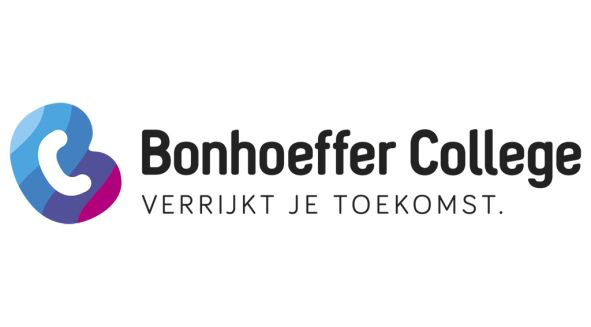 FREUDENTHAL instituut
Met een systeembril naar de zee (leren) kijken
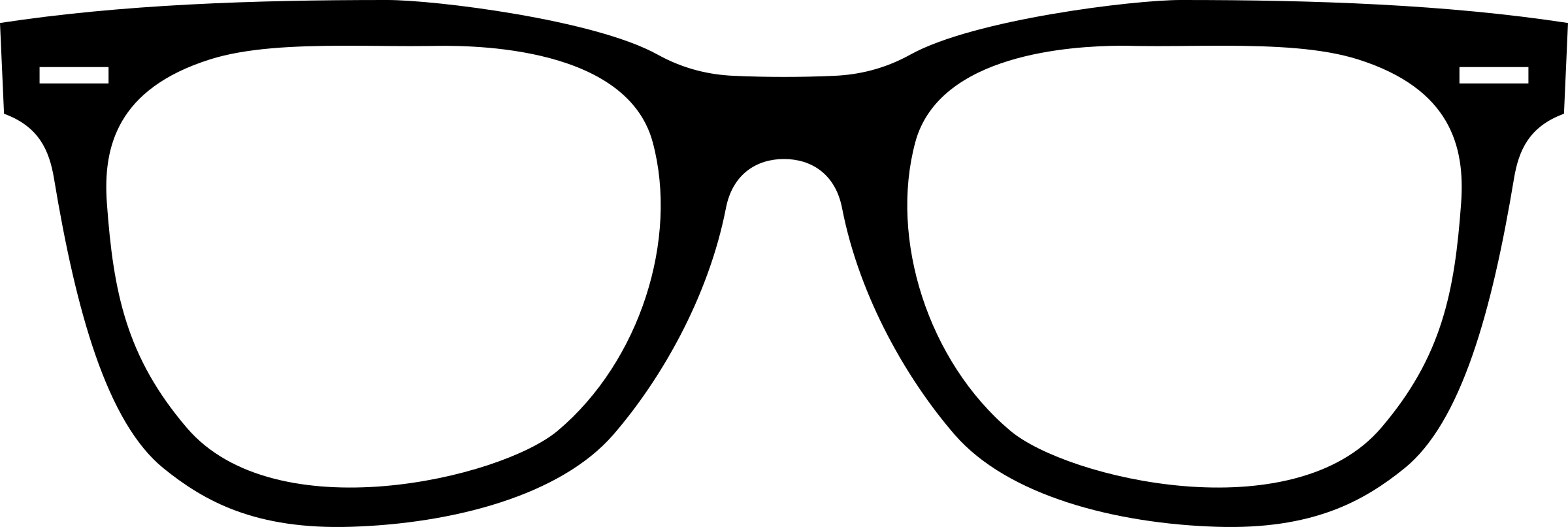 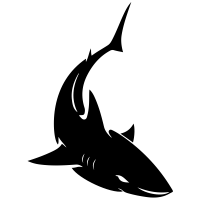 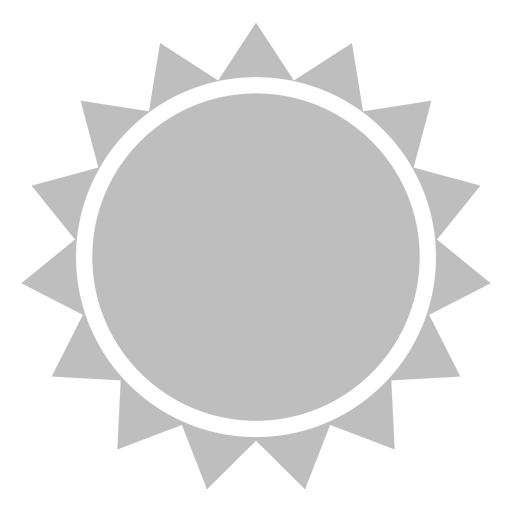 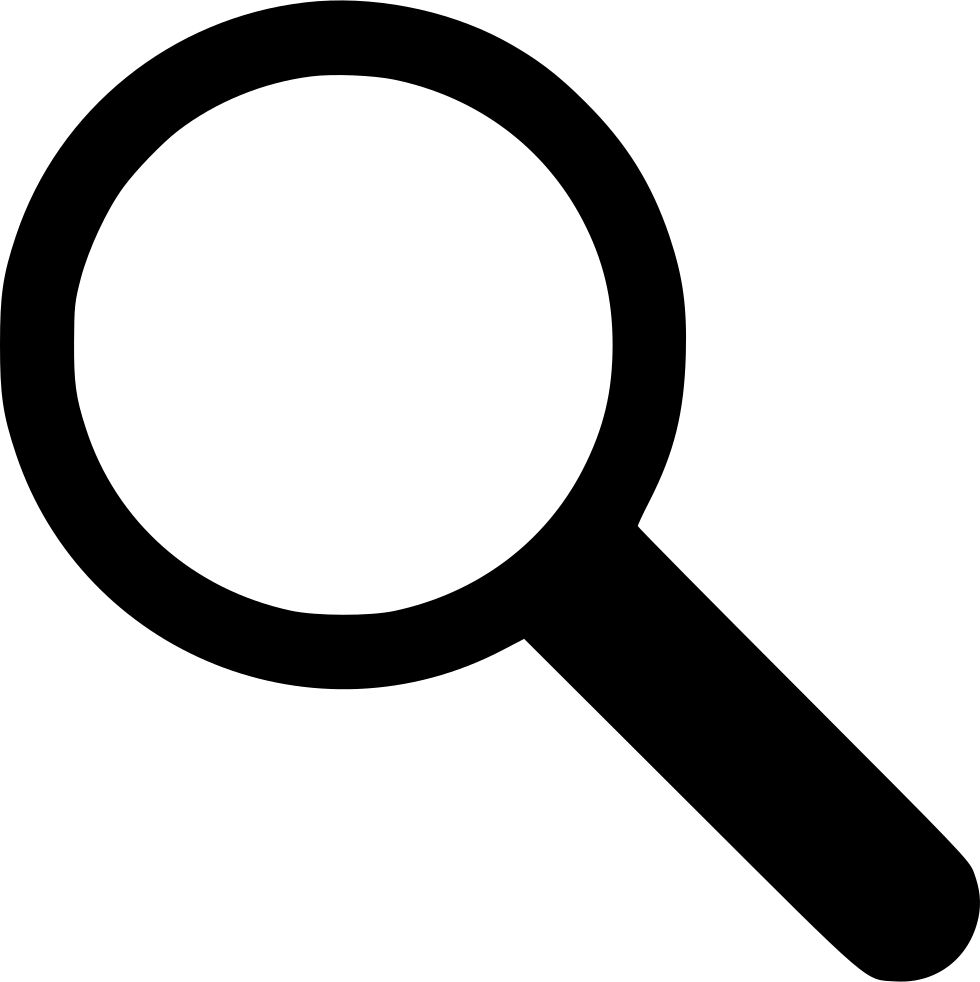 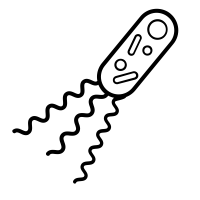 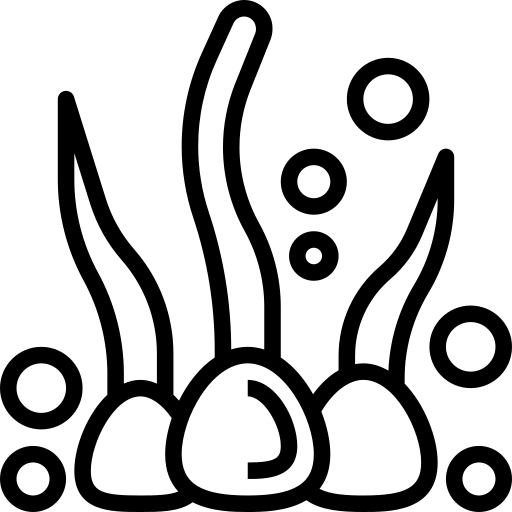 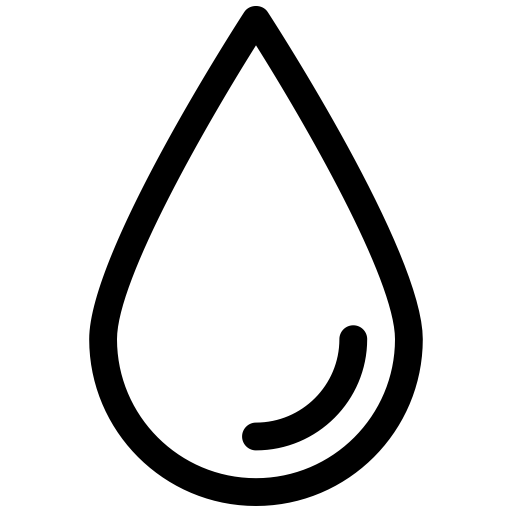 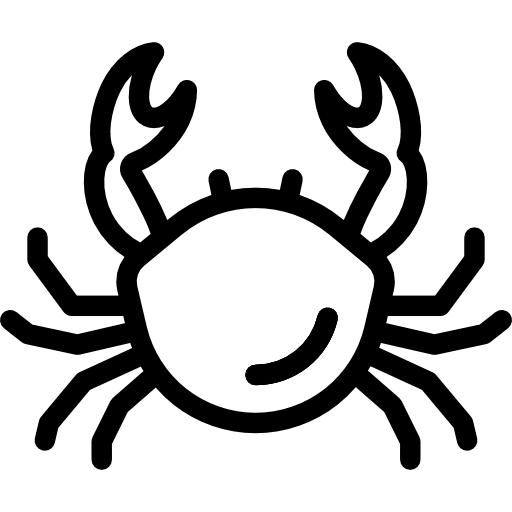 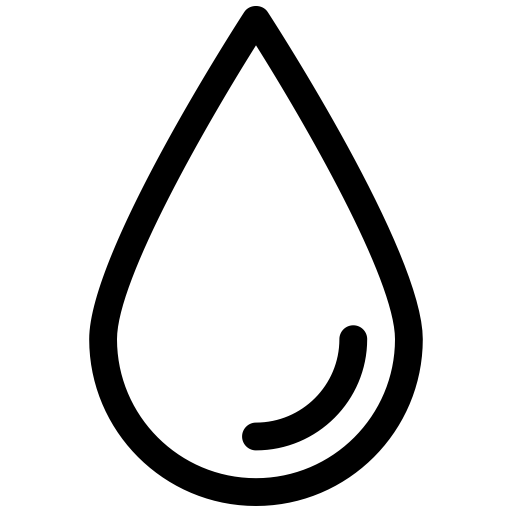 Melde Gilissen & Ineke Hagemeier
m.g.r.gilissen@uu.nl 
i.hagemeier@bc-enschede.nl
[Speaker Notes: Welkom heten en ons zelf kort introduceren]
Het vak biologie is heel divers
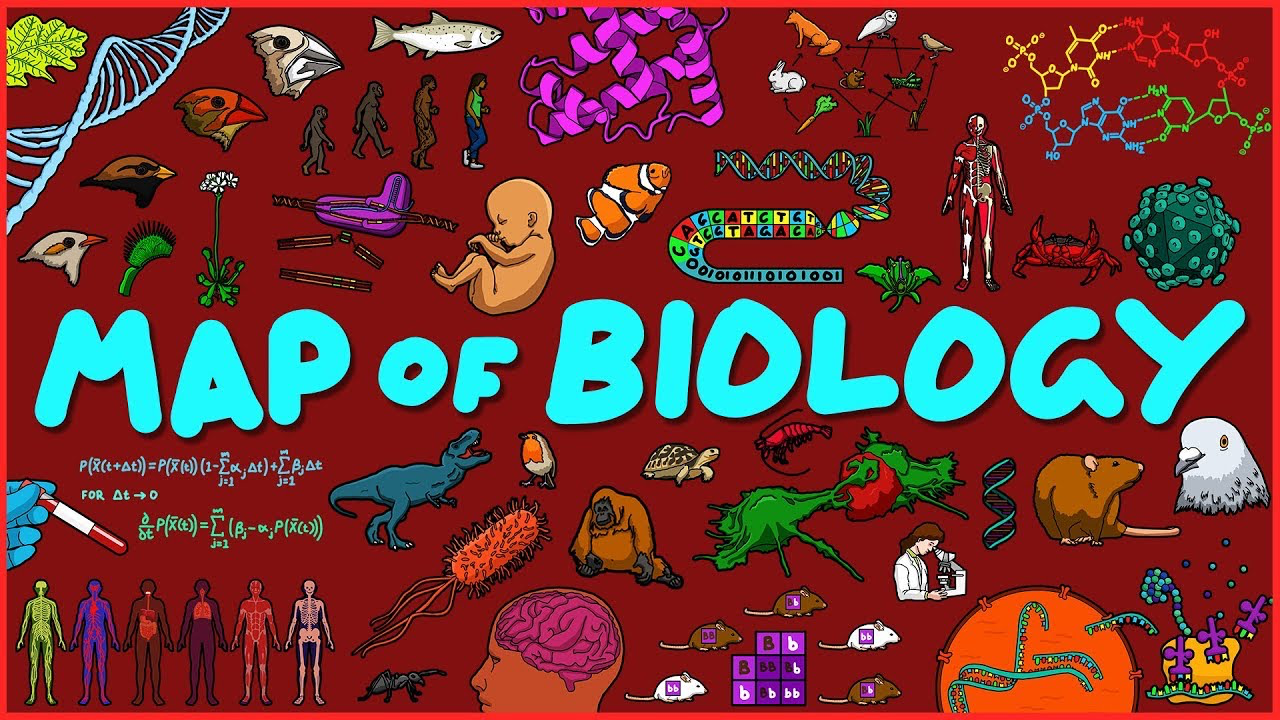 M. Gilissen & I. Hagemeier
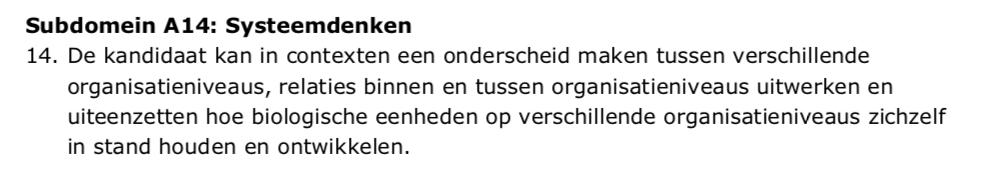 Bronnen: 
https://www.examenblad.nl/examen/biologie-vwo-2/2019
https://www.examenblad.nl/examen/biologie-havo-2/2019
M. Gilissen & I. Hagemeier
Systeemdenken
De vaardigheid om over biologische verschijnselen te kunnen redeneren op basis van de systeemkenmerken
  Gilissen, Knippels, Verhoeff & van Joolingen (2019)

Metacognitieve denkvaardigheid
Die jullie als biologen al hebben ontwikkeld!

Samenhangender beeld van de biologie
Aanpak complexe problemen
M. Gilissen & I. Hagemeier
Biologische systemenWat zijn de overeenkomsten? (3 min, met buurman/buurvrouw)
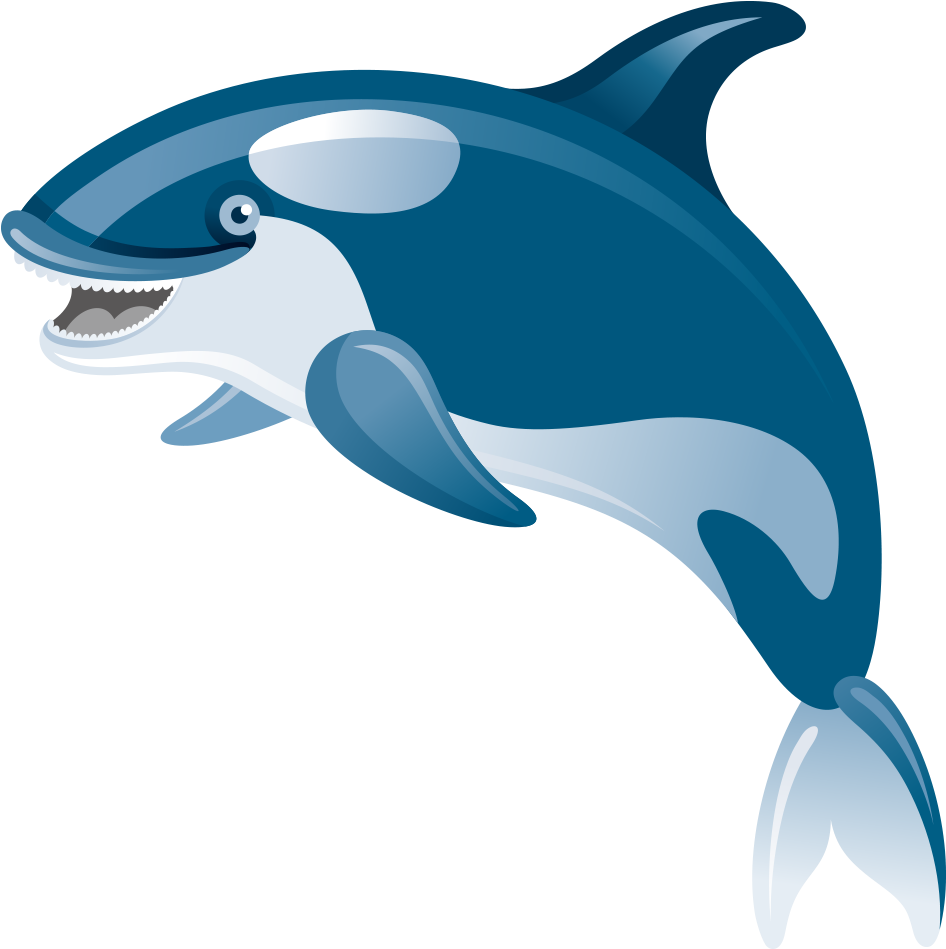 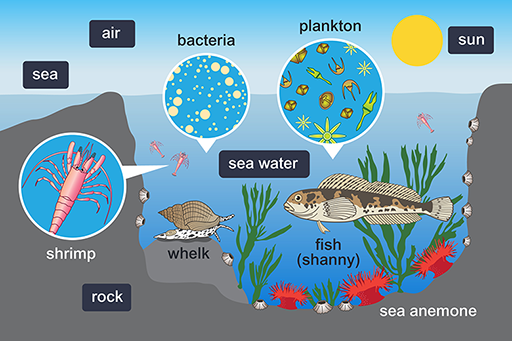 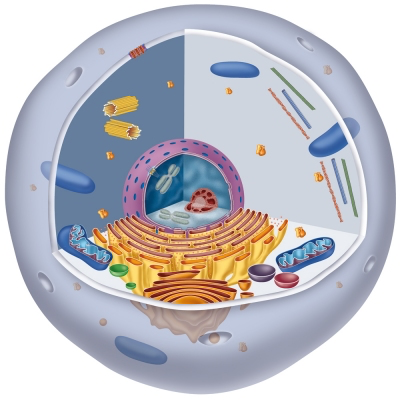 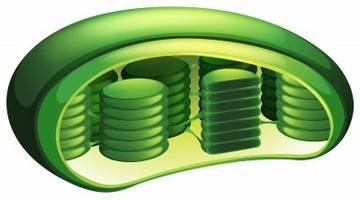 M. Gilissen & I. Hagemeier
[Speaker Notes: Centraal kort bevindingen delen]
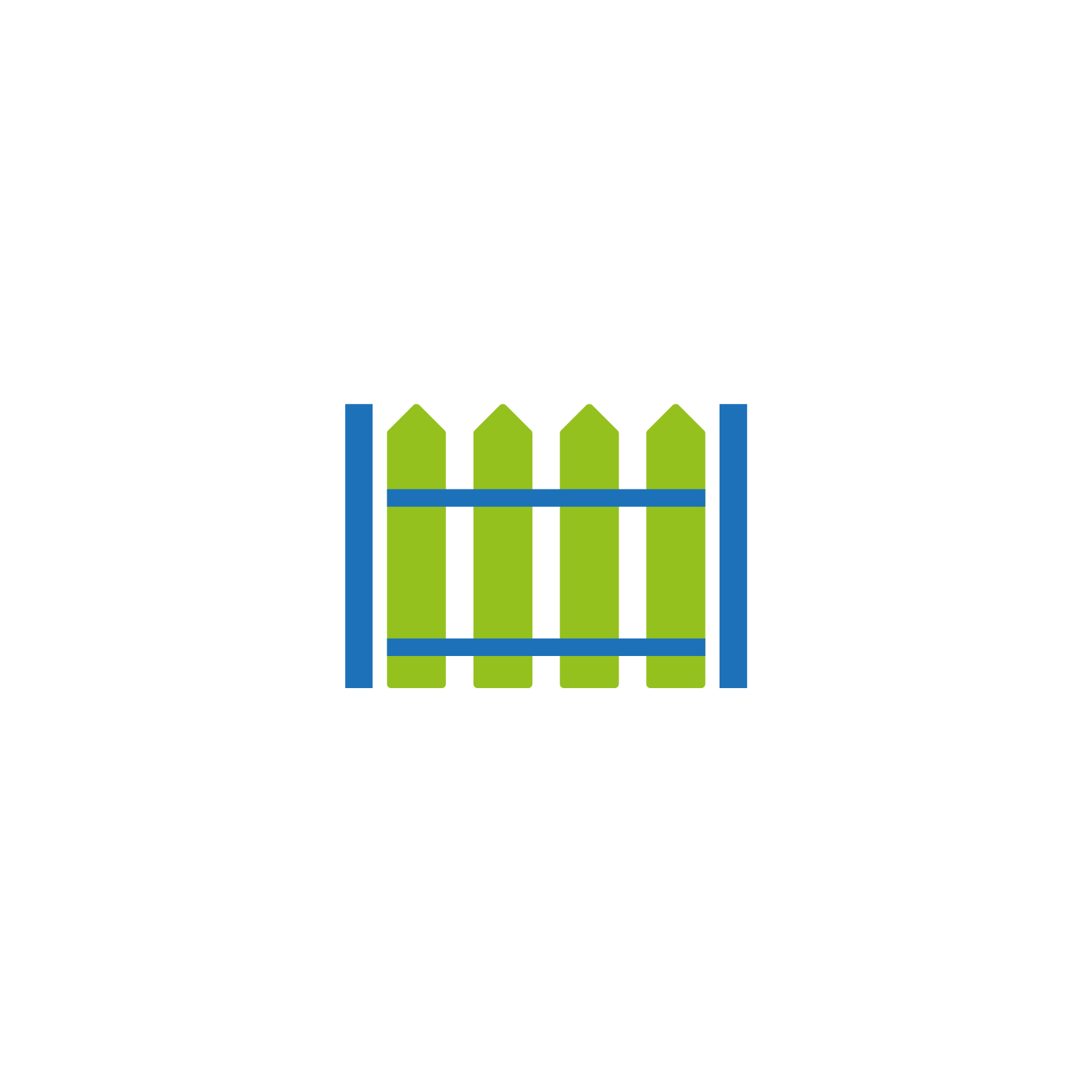 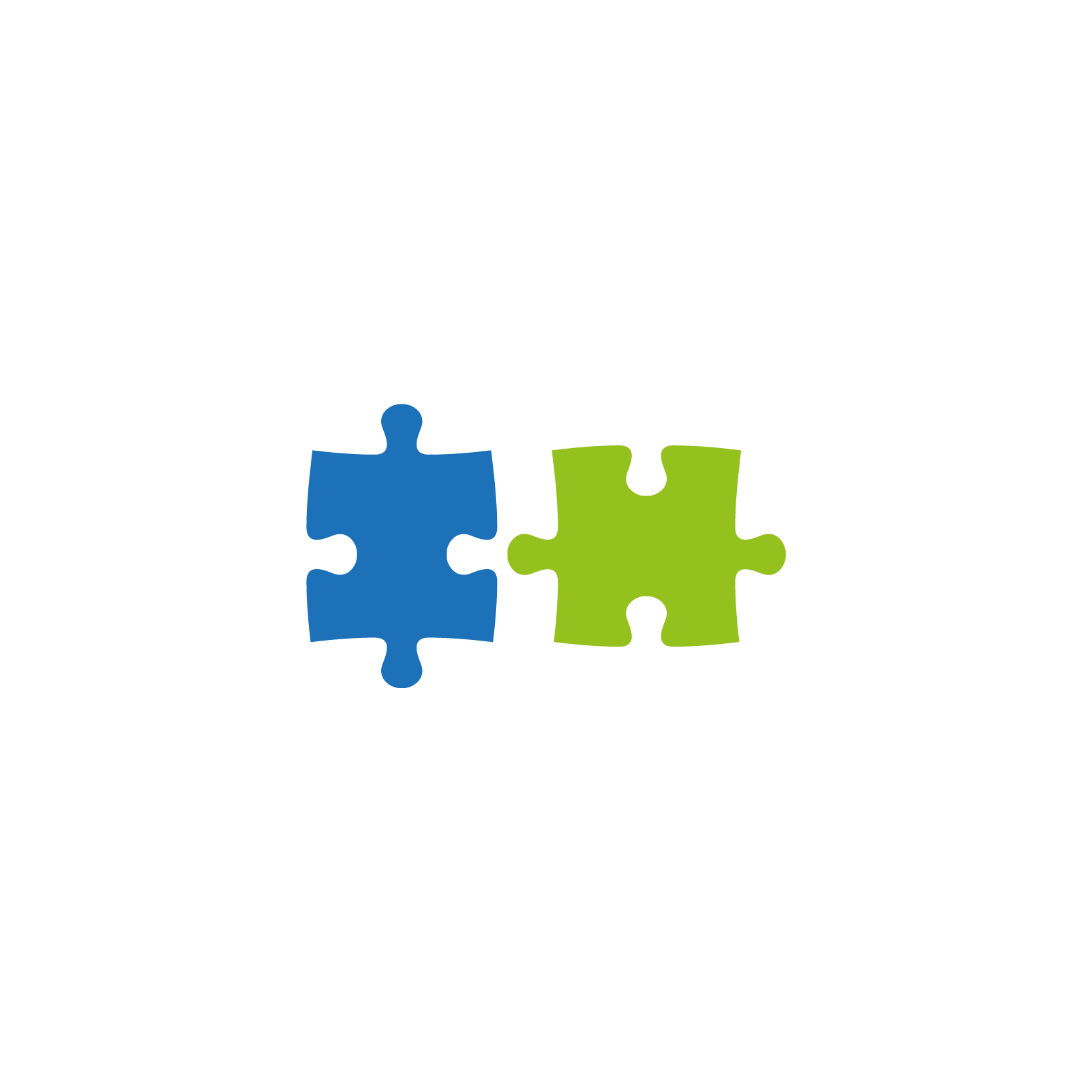 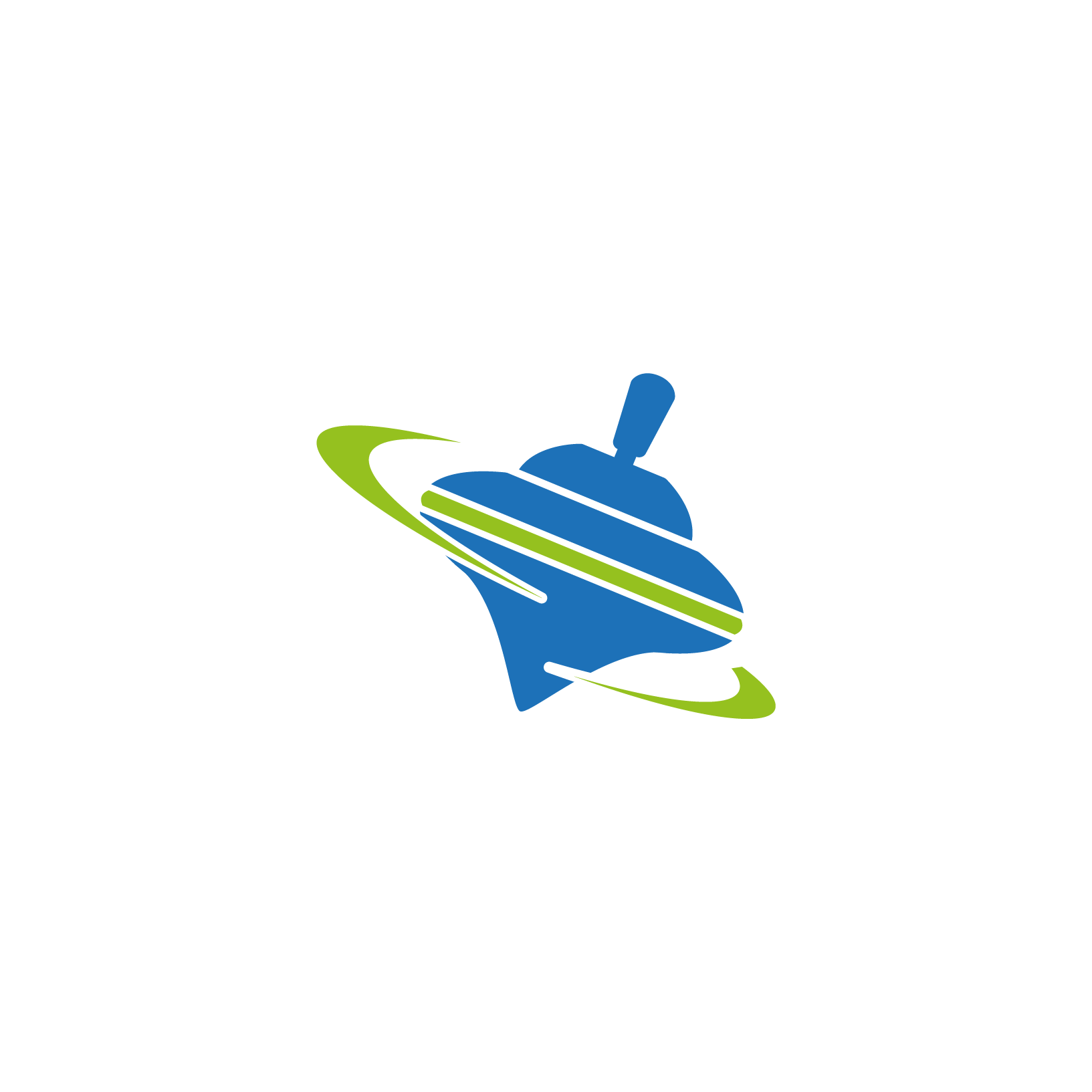 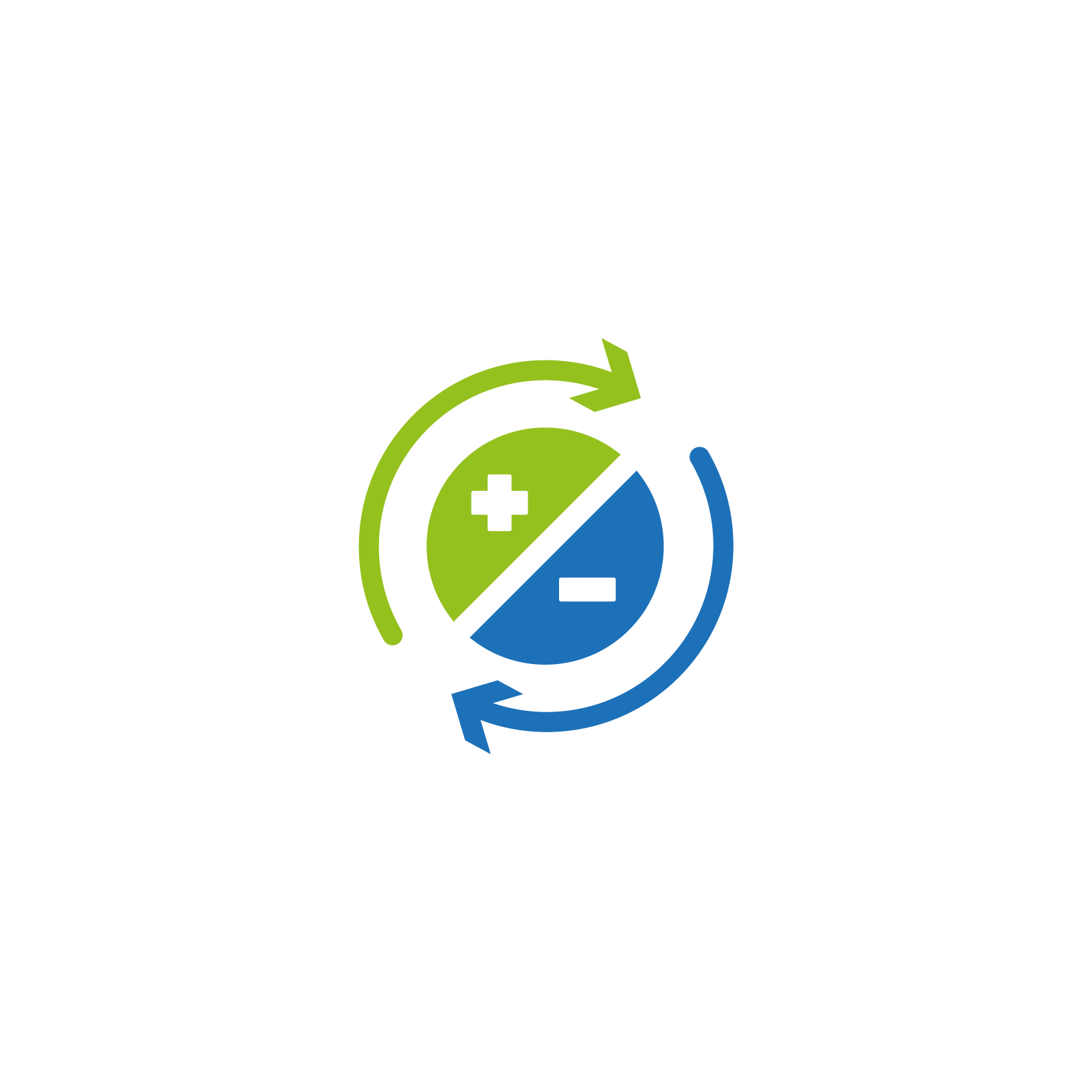 Universele kenmerken biologische systemen
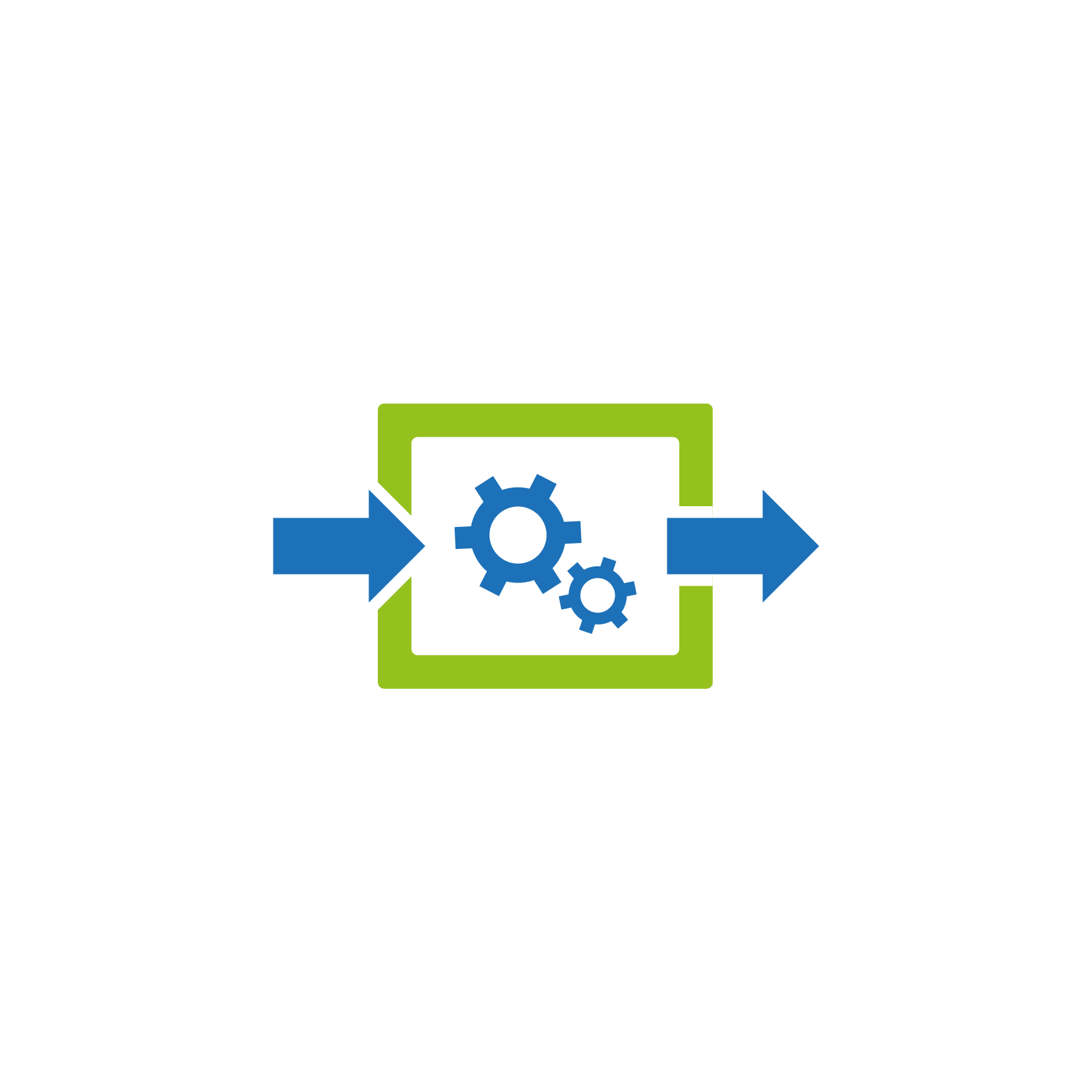 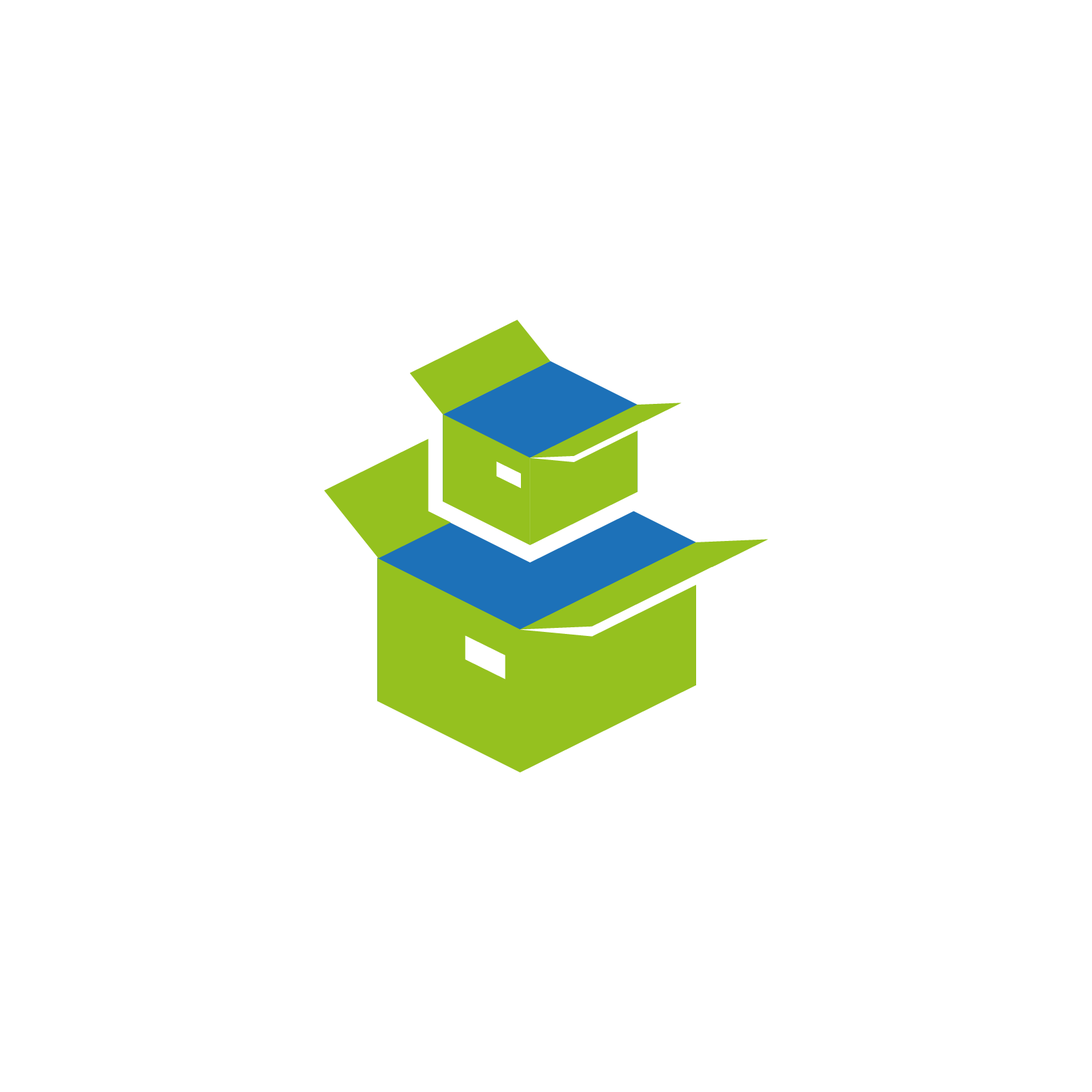 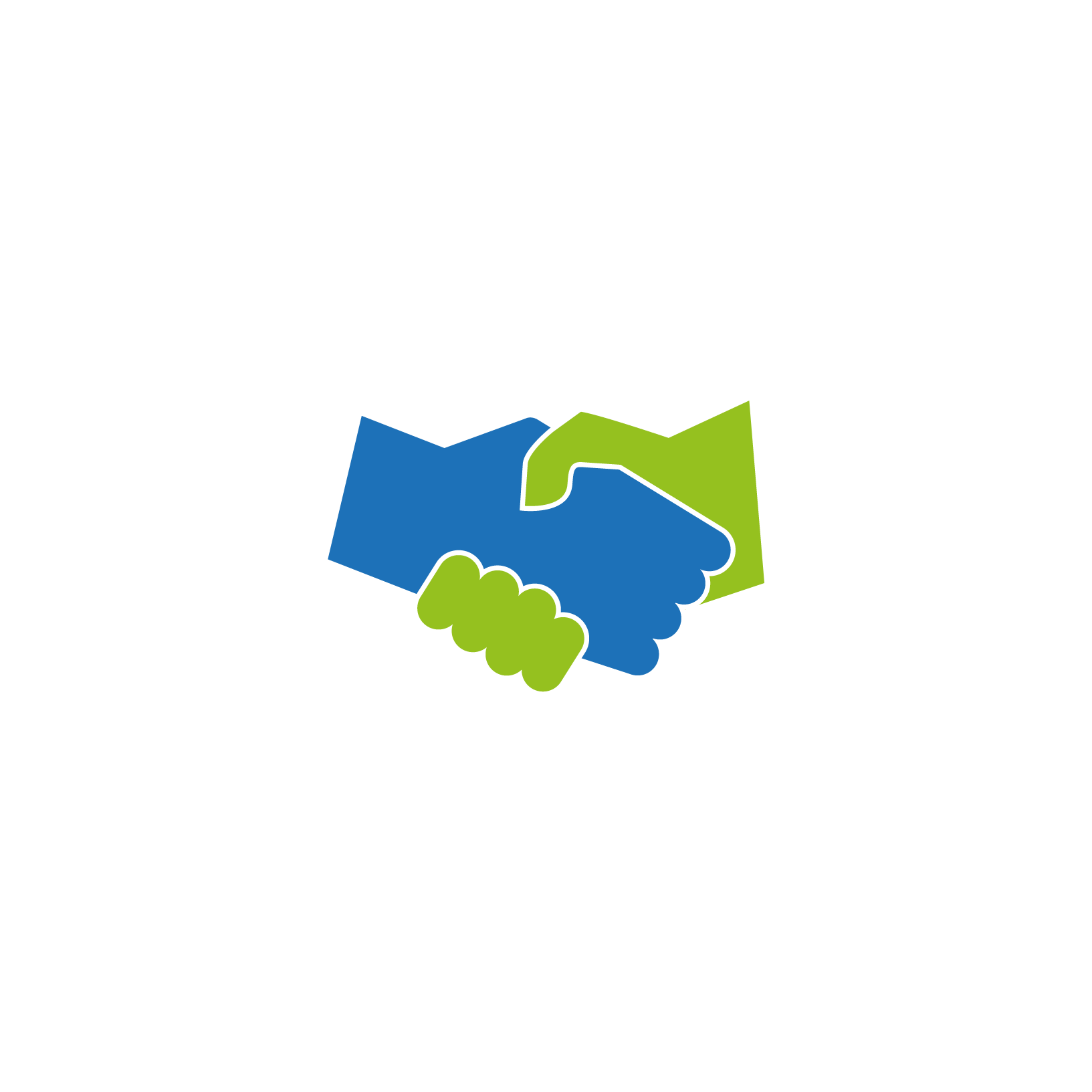 hiërarchie
interacties
input & output
dynamiek
grens
componenten
feedback
Hulpvragen
Wat is de grens van het systeem: wat hoort bij het systeem en wat hoort bij de omgeving?
Uit welke onderdelen bestaat het systeem? Wat voor rol spelen de verschillende onderdelen in het systeem?
Wat zijn de relaties tussen de verschillende componenten van het systeem?
Wat gaat het systeem in en wat gaat het systeem uit in termen van energie, stoffen en/of informatie?
Op welke manier is er sprake van feedback? 
Zorgt de feedback ervoor dat het systeem terug gaat naar de oorspronkelijke situatie?  negatieve feedback
Zorgt de feedback ervoor dat het systeem richting een nieuwe toestand gaat?  positieve feedback
Welke (regelmatige) veranderingen zijn er in de input en output? Op welke manieren vinden er veranderingen plaats in het systeem door de tijd (uren, dagen, maanden, jaren) heen?
In welke deelsystemen (en in welk groter systeem) kun je het systeem plaatsen? En op welke organisatieniveaus is dit?
Emergentie: Wat kunnen de onderdelen van het systeem wel samen, maar niet apart?
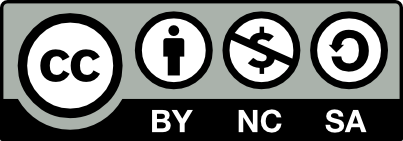 M. Gilissen & I. Hagemeier
EmergentieEigenschappen die verschijnen op een bepaald organisatieniveau door de samenwerking tussen de componenten van het desbetreffende systeem
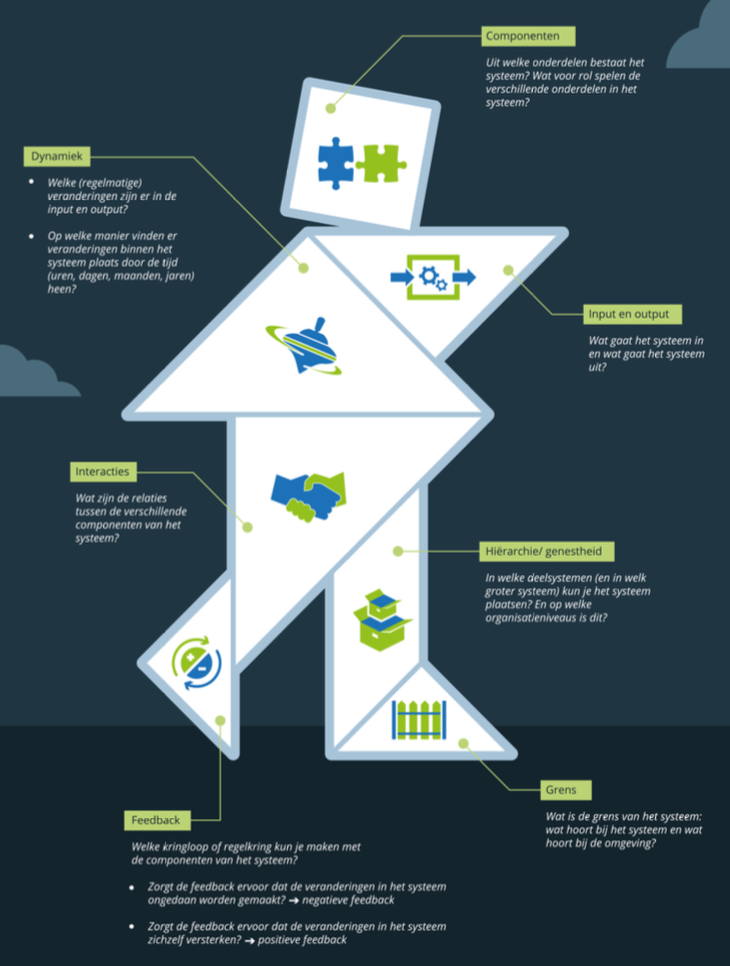 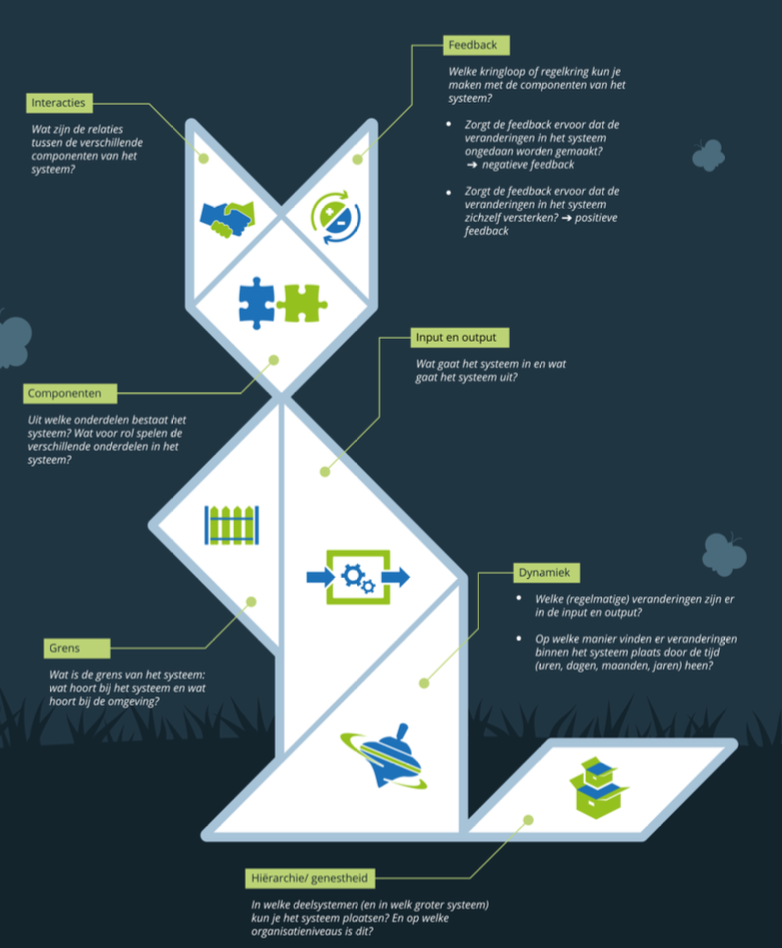 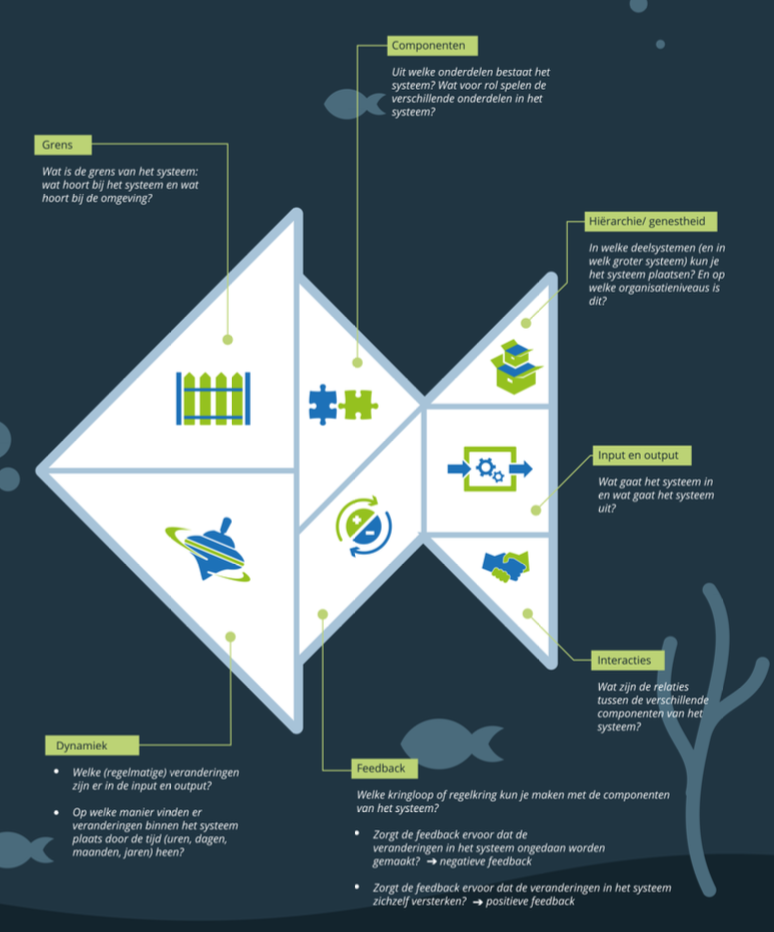 Meer info? https://biologielessen.nl/index.php/dna-7/673-organisatieniveau-s
M. Gilissen & I. Hagemeier
Wat heb je hier aan?
Systeemkenmerken en hulpvragen kunnen gebruikt worden om een systeem te doorgronden
Bijvoorbeeld wanneer je een complex probleem wilt oplossen

Maar… hoe pak je dat aan?
M. Gilissen & I. Hagemeier
Visualiseren biologische verschijnselen aan de hand van de systeemkenmerken en bijbehorende hulpvragen
Systeemmodel
Een concept map, maar dan anders!
interactie
Component 1
Component 2
output
Input
Component 3
(energie, stoffen of informatie)
(energie, stoffen of informatie)
Organisatieniveau: n
grens
Organisatieniveau: n - 1
M. Gilissen & I. Hagemeier
Een voorbeeld (blz. 3)
Examenvraag HAVO, 2017, tijdvak 1: Duits gras voor de Wadden (blz. 3)
“[…] Zeegras heeft voorkeur voor helder water. Dit water hoeft niet veel voedingsstoffen te bevatten, want zeegras heeft een uitgebreid wortelstelsel. Als het water voedselrijker wordt, is dit ongunstig voor het zeegras omdat het water dan troebeler wordt.”

Aan de hand van de tekst een systeemmodel gemaakt
Beantwoorden vragen m.b.v. het systeemmodel
M. Gilissen & I. Hagemeier
[Speaker Notes: Deelnemers niet zelf de vragen laten maken, maar systeemmodel tonen en vervolgens de redenering per vraag laten zien]
zonlicht
H2O
CO2
O2
mineralen
mineralen
algen
H2O
CO2
O2
warmte
schimmels
vissen en andere heterotrofe dieren
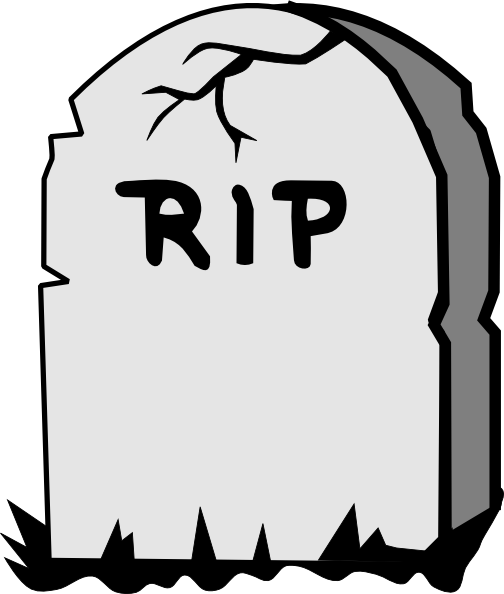 zeegras
Aquatisch ecosysteem
stengels
wortels
zonlicht
H2O
CO2
O2
mineralen
H2O
CO2
O2
warmte
bladeren
Zeegras (Zostera marina)
M. Gilissen & I. Hagemeier
Waardoor wordt het water troebeler als de concentratie mineralen toeneemt?
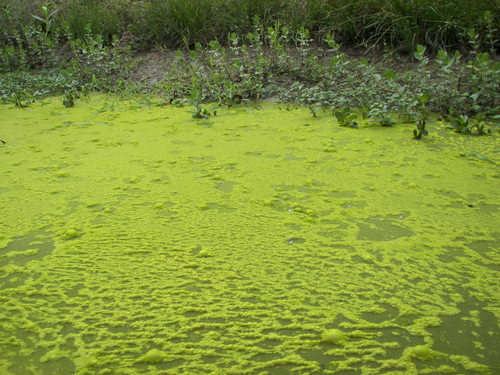 algenbloei
zonlicht
H2O
CO2
O2
mineralen
mineralen
algen
H2O
CO2
O2
warmte
schimmels
vissen en andere heterotrofe dieren
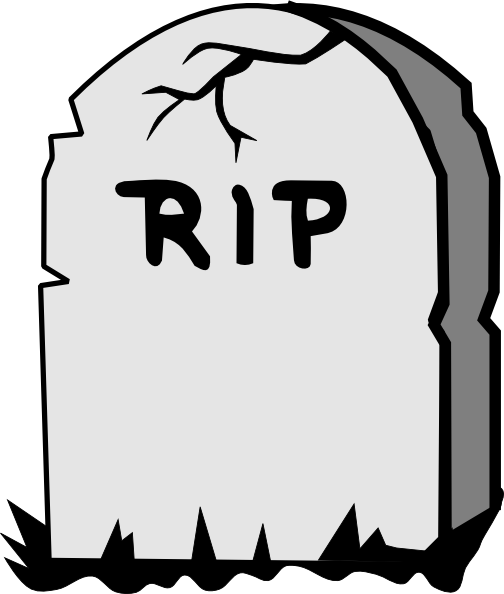 zeegras
Aquatisch ecosysteem
stengels
wortels
zonlicht
H2O
CO2
O2
mineralen
H2O
CO2
O2
warmte
bladeren
Zeegras (Zostera marina)
M. Gilissen & I. Hagemeier
Waardoor remt troebel water de groei van zeegras?
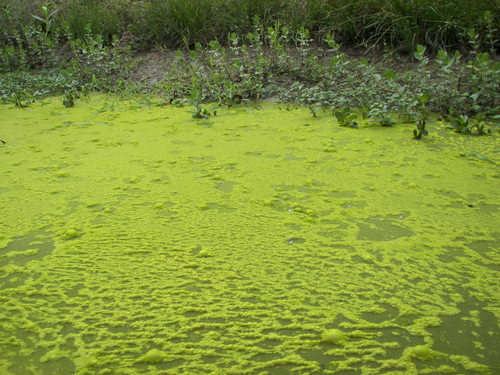 algenbloei
zonlicht
H2O
CO2
O2
mineralen
mineralen
algen
H2O
CO2
O2
warmte
schimmels
vissen en andere heterotrofe dieren
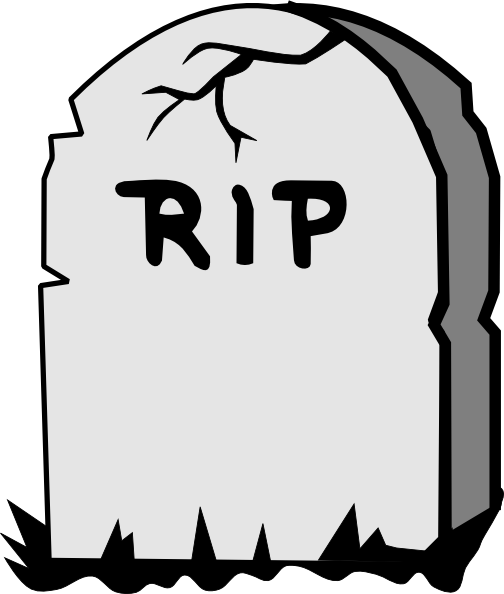 zeegras
Aquatisch ecosysteem
stengels
wortels
zonlicht
H2O
CO2
O2
mineralen
H2O
CO2
O2
warmte
bladeren
Zeegras (Zostera marina)
M. Gilissen & I. Hagemeier
Zelf aan de slag!
Lees de tekst (blz. 4) en maak een systeemmodel aan de hand van de hulpvragen:
Wat is de grens van het systeem?
Uit welke componenten bestaat het systeem?
Wat zijn de relaties tussen de verschillende componenten?
Wat gaat het systeem in en uit (energie, informatie, stoffen)?
…

Beredeneer aan de hand van het systeemmodel wat er gebeurt met de populatie stellerzeekoeien wanneer er jacht plaatsvindt op zeeotters. De effecten op de verschillende componenten kun je met pijlen en/of met + en - aangeven in het systeemmodel.
M. Gilissen & I. Hagemeier
zee-egels
kelpwouden
(bruinwier)
O2, CO2, H2O, 
licht
O2, CO2, H2O,
warmte
zeeotters
andere zeedieren
stellerzeekoe
Aquatisch ecosysteem Monterey Bay, Californië
M. Gilissen & I. Hagemeier
Zelf aan de slag!
Examen HAVO, 2017, tijdvak 2: Vissen gedrogeerd door afvalwater (blz. 5)
Deels ingevuld systeemmodel

Lees de tekst van de examenvraag
Geef de route van Oxazepam van inname van de mens tot de inname van de baars weer in het systeemmodel
Iemand heeft een overdosis Oxazepam genomen. De huisarts adviseert veel water te drinken. Welke mechanismen vinden er dan op orgaanniveau (per niereenheid) plaats?
M. Gilissen & I. Hagemeier
zoöplankton
visarend
snoek
algen
O2, CO2, H2O, 
licht
O2,
CO2, H2O,
warmte
alver
jonge baars
mens
volwassen baars
ecosysteem
roekeloos 
gedrag
oxazepam
volwassen baars
mens
M. Gilissen & I. Hagemeier
zoöplankton
visarend
snoek
algen
O2, CO2, H2O, 
licht
O2,
CO2, H2O,
warmte
alver
jonge baars
mens
volwassen baars
ecosysteem
bloed
lever
oxazepam
(niet-werkzaam + werkzaam)
H2O
urine met
oxazepam
(niet-werkzaam + werkzaam)
roekeloos 
gedrag
darmen
oxazepam
nieren
hersenen
volwassen baars
mens
M. Gilissen & I. Hagemeier
Zelf aan de slag!
Examen HAVO, 2017, tijdvak 2: Vissen gedrogeerd door afvalwater (blz. 5)
Deels ingevuld systeemmodel

Lees de tekst van de examenvraag
Geef de route van Oxazepam van inname van de mens tot de inname van de baars weer in het systeemmodel
Iemand heeft een overdosis Oxazepam genomen. De huisarts adviseert veel water te drinken. Welke mechanismen vinden er dan op orgaanniveau (per niereenheid) plaats?
M. Gilissen & I. Hagemeier
bloed
lever
darmen
urine met
oxazepam
(niet-werkzaam + werkzaam)
overdosis
oxazepam

water
nieren
hersenen
mens
kapsel van Bowman:
voorurine
verzamelbuis
oxazepam

ADH

water

glucose
ureum
NaCl
aminozuren
bloedvaten
1e gekronkelde deel
urine
2e gekronkelde deel: resorptie
Lis van Henle
niereenheid (nefron)
M. Gilissen & I. Hagemeier
Systeemdenken implementeren in je eigen lessen
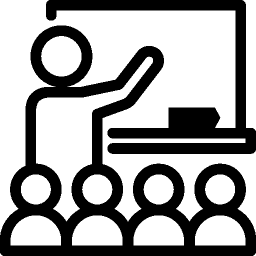 Systeemdenken
M. Gilissen & I. Hagemeier
Een paar ideeën
Stof aanbieden/uitleggen in de vorm van een (deels ingevuld) systeemmodel
Starten met een complex probleem (concreet beginnen voor lln)
Starten vanuit een emergente eigenschap en lln laten uitzoeken hoe deze tot stand komt
Aandacht voor 1 specifiek systeemkenmerk
Feedbackloops in de biologie: waar komen we ze tegen?
Dynamiek binnen de biologie
Een systeem in de klas uitbeelden
M. Gilissen & I. Hagemeier
[Speaker Notes: Mogelijk geen tijd om de volgende voorbeelden toe te lichten, of alleen de eerste maar dan kunnen de deelnemers die zelf thuis nog eens bestuderen of als startpunt gebruiken.]
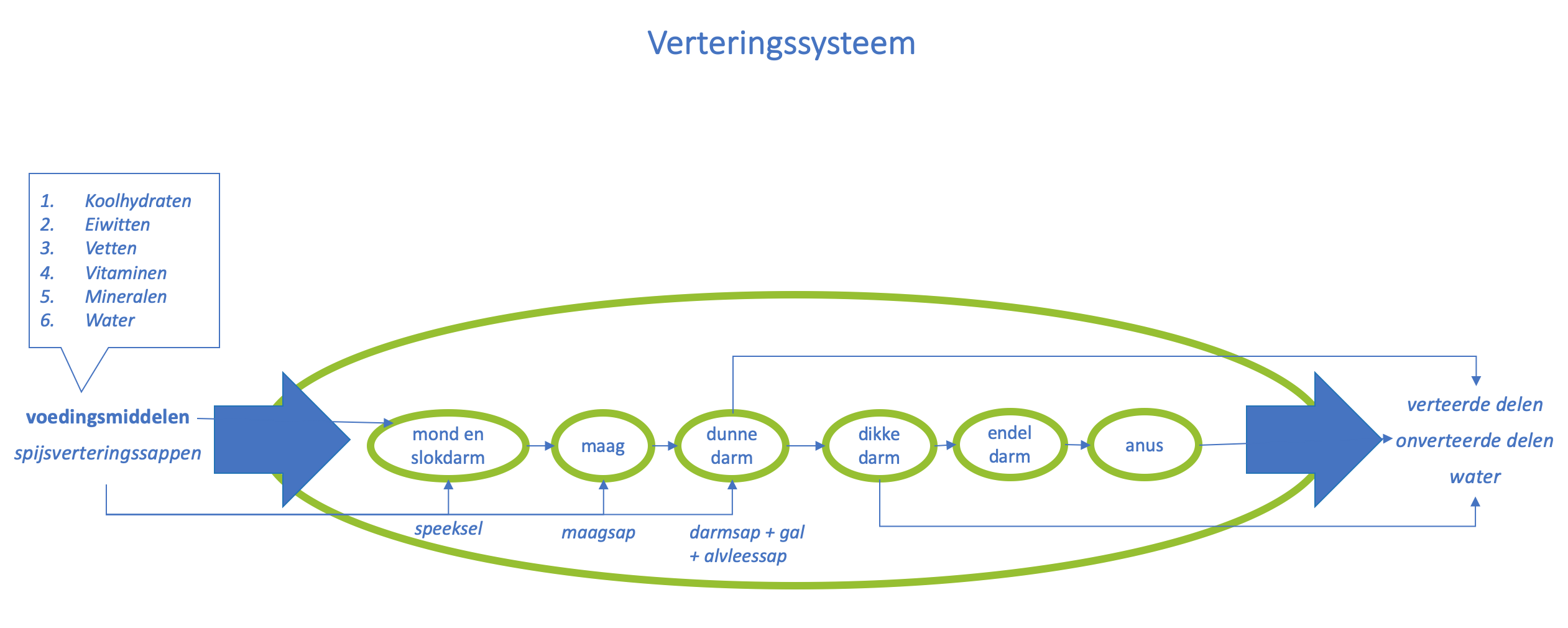 M. Gilissen & I. Hagemeier
Verteringssysteem
verteerde delen

onverteerde delen

water
endeldarm
anus
maag
dunne darm
dikke darm
voedingsmiddelen

spijsverteringssappen
mond en slokdarm
speeksel
maagsap
darmsap + gal
+ alvleessap
Organisme
speeksel
met amylase
deels verteerde 
stoffen (dextrine, 
maltose, glucose, 
oligosachariden)

vochtige voedselbrij
wordt vermengd met
worden in kleine stukjes gebroken door
maagkringspier
opent
speeksel met amylase
voedingsmiddelen
tanden en kiezen
strot
klepje
tong
kan er voor zorgen dat 
de voedselbrij weer via 
de mond naar buiten komt
worden geproefd door de
huig
Koolhydraten
Eiwitten
Vetten
Vitaminen
Mineralen
Water
duwt voedsel 
tegen de
Mond en slokdarm
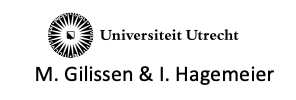 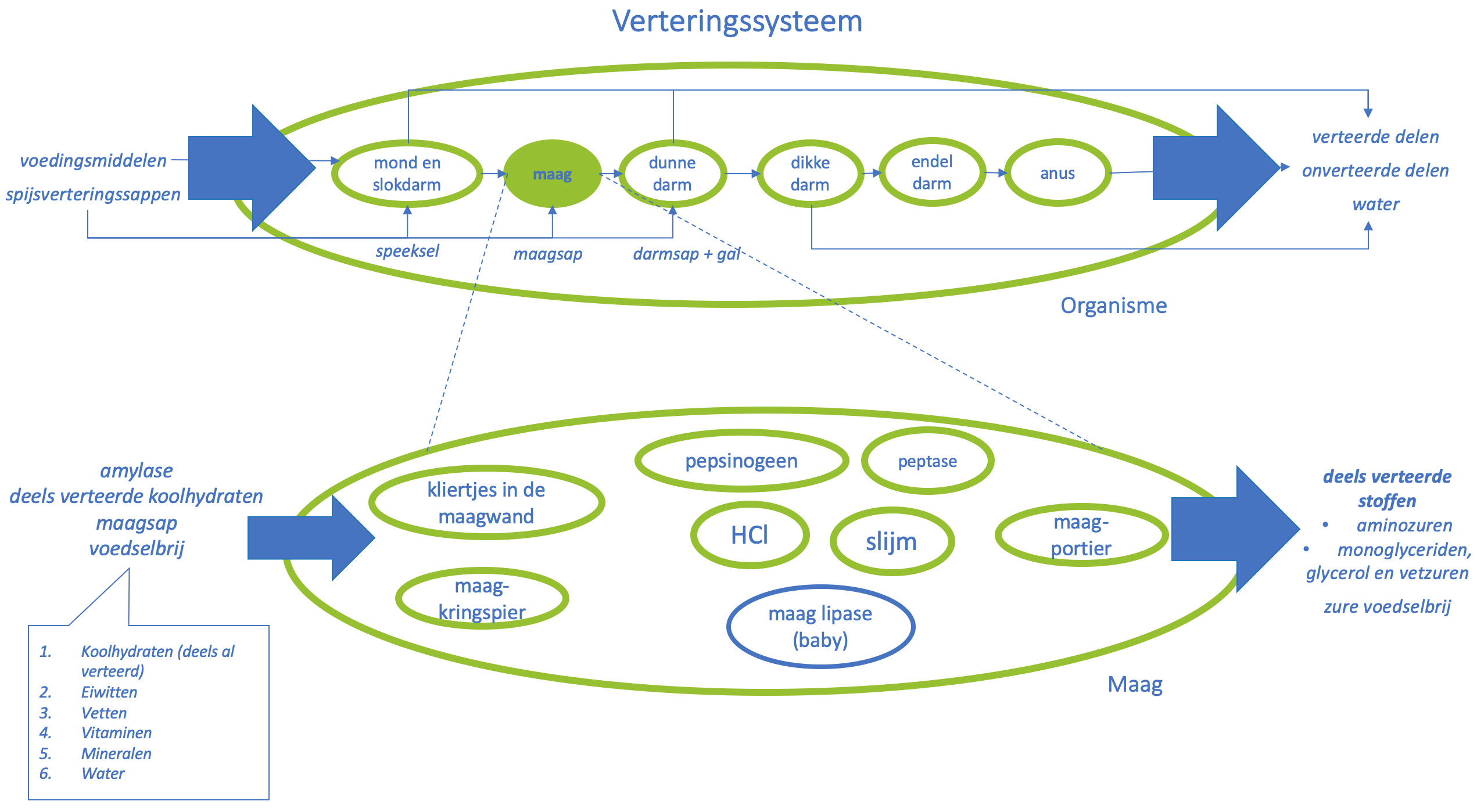 M. Gilissen & I. Hagemeier
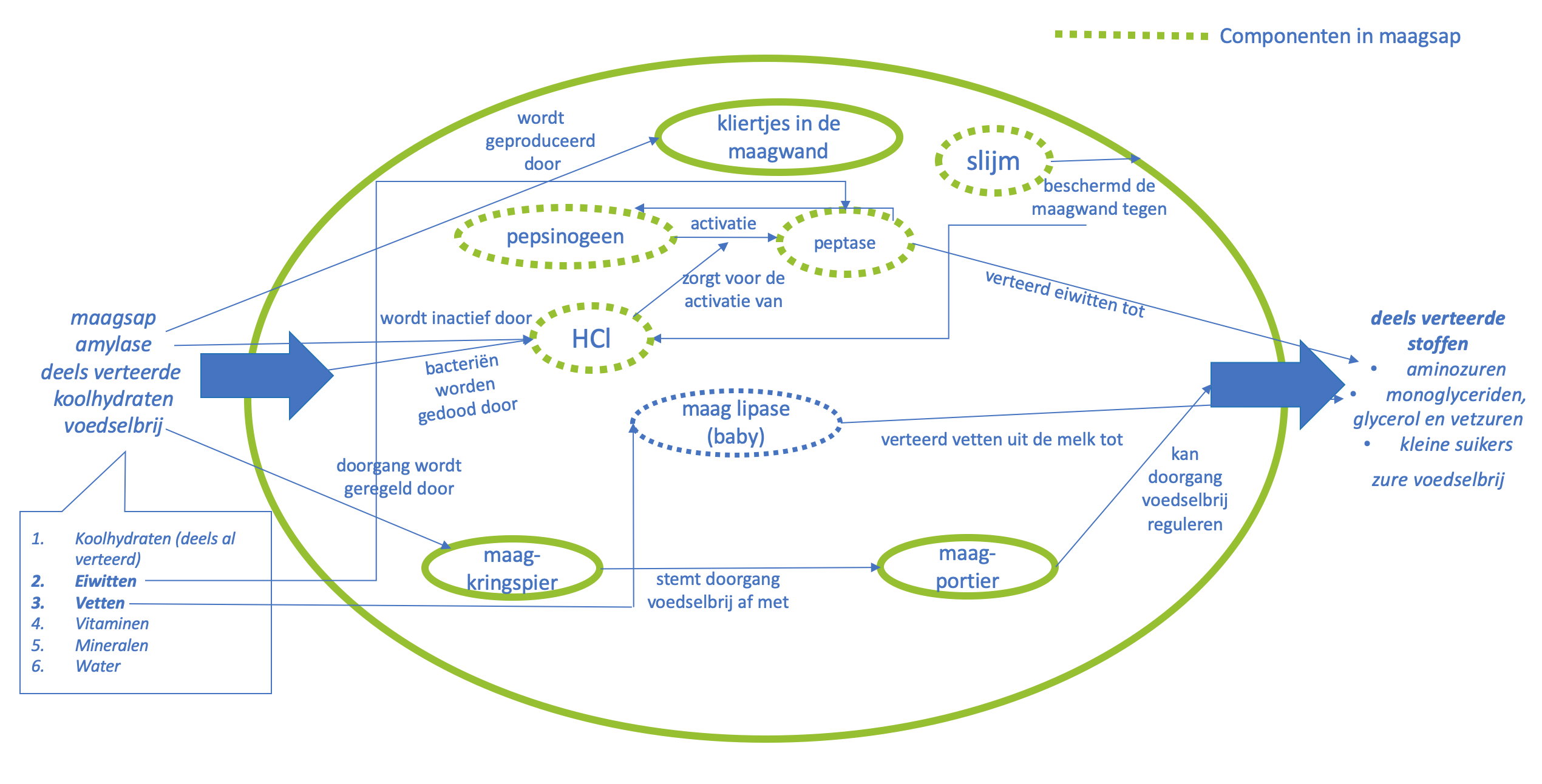 M. Gilissen & I. Hagemeier
oren
huid
evenwichts-
orgaan
gedrag
CO2, afvalstoffen
prikkels
O2, voedingsstoffen
zenuwen
neus
hersenen
mond
ogen
zintuigstelsel
spiertjes
lens
pupil
prikkel: licht
O2, glucose
impulsen
CO2, afvalstoffen
hoornvlies
netvlies
vaatvlies
oog
staafjes
impulsen
CO2, afvalstoffen
gele vlek
prikkel: licht
O2, glucose
schakelcellen
kegeltjes
zenuwceluitlopers
netvlies
stimulatie kegeltjes
stimulatie staafjes
kleuren zien
contrasten zien
veel licht
weinig licht
M. Gilissen & I. Hagemeier
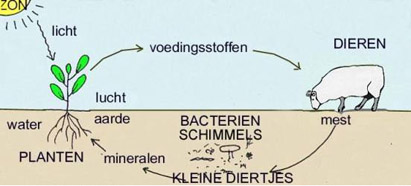 Waarom kunnen dieren niet zonder planten?
2
2
energie 
in de vorm 
van warmte
dieren
planten
energie
 in de vorm 
van zonlicht
3
1
1
afbrekers
1 = dode en onverteerde resten worden afgebroken door
2 = worden gegeten door
3 = leveren mineralen aan
4 = transport
Ecosysteem
energie in de vorm van suikers, zuurstof en koolstof-dioxide
wortels
bloed
4
energie
 in de vorm 
van zonlicht, 
water,
koolstofdioxide,
mineralen
4
energie in de vorm van suikers, vetten en eiwitten en warmte
Longen
stengels
4
4
4
darmen
andere organen
bladeren
4
plant
dier
M. Gilissen & I. Hagemeier
Hoe wordt het glucosegehalte gereguleerd in je lichaam?
1 = glucose       glycogeen
2 = verbruik glucose
lever
spieren
CO2,
warmte,
H2O
1 + 2
darmen
glucose
1 + 2
2
bloed
alvleesklier
2
organisme
alvleessap,
insuline,
glucagon, 
somatostatine
alvleessap producerende cellen
glucose, 
aminozuren
Delta cellen
Alfa cellen
Bèta cellen
orgaan
daling
endoplasmatisch reticulum
ribosomen
Golgi-systeem
celkern
glucose (> 90 mg/100 ml), 
aminozuren
insuline
insuline
mitochondriën
cel
M. Gilissen & I. Hagemeier
Een paar ideeën
Stof aanbieden/uitleggen in de vorm van een (deels ingevuld) systeemmodel
Starten met een complex probleem (concreet beginnen voor lln)
Starten vanuit een emergente eigenschap en lln laten uitzoeken hoe deze tot stand komt
Aandacht voor 1 specifiek systeemkenmerk
Feedbackloops in de biologie: waar komen we ze tegen?
Dynamiek binnen de biologie
Een systeem in de klas uitbeelden
M. Gilissen & I. Hagemeier
Bedankt voor jullie aandacht!
Kom nog even bij ons langs als je interesse hebt in:
een workshop waarin je zelf aan de slag gaat met het ontwikkelen van lesmateriaal
een setje van drie posters met de systeemkenmerken in tangram vorm (€40,-)
Ppt en werkbladen worden gedeeld via de NIBI website
Gilissen, M.G.R., Knippels, M.C.P.J., Verhoeff, R.P., & van Joolingen, W.R. (2019). Teachers’ and educators’ perspectives on systems thinking and its implementation in Dutch biology education. Journal of Biological Education, 1-12.
m.g.r.gilissen@uu.nl / i.hagemeier@bc-enschede.nl
Opmerking
Melde Gilissen (licentiegever) verleent het recht om op haar werk gebaseerde afgeleiden werken te maken, te verspreiden en door te geven voor niet-commerciële doeleinden – tenzij zij daarvoor de toestemming van de licentiegever hebben verkregen.
 
Met vriendelijke groet,
 
Melde Gilissen (m.g.r.gilissen@uu.nl)
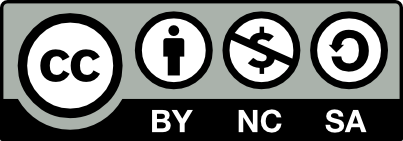